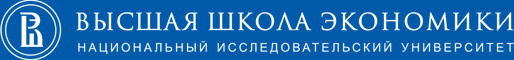 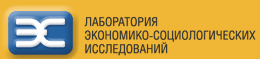 Долг и сообщество: Две долговые экономики малых городов
Иван Павлюткин				Григорий Юдин

18.02.2014
Рост закредитованности в России
Экономическая антропология долга
Утилитаризм: получение займа на выгодных условиях даёт заёмщику преимущество





Мосс: моральное превосходство на стороне заимодавца конвертируется в статус и богатство. Неравенство и власть возникают из временнóго интервала между одолжением и компенсацией
Парадокс долга: долг следует отдавать, однако глобальная экономика держится на долгах, которые никогда не будут оплачены
Какие изменения в человеческом сообществе вызывают неуправляемый рост долга?
Помни, что кредит – деньги. Тот, кто оставляет у меня ещё на некоторое время свои деньги, после того как я должен был вернуть их ему, дарит мне проценты или столько, сколько я могу выручить с их помощью за это время
Бенджамин Франклин
Опережающий рост уровня закредитованности в малых городах России: постановка проблемы
Приходилось ли вам (членам вашего домохозяйства) за последние три года покупать что-либо в кредит или брать кредит для приобретения каких-либо товаров длительного пользования, покупки квартиры, дачи, оплаты лечения, образования и тому подобного?
Источник: НИУ ВШЭ Исследование «Мониторинг доверия финансовым институтам и финансового поведения населения» (2013). См. также: (Кузина 2013)
Сколько невыплаченных кредитов есть у вас (вашего домохозяйства) в настоящее время? (Ответ: 1, 2 и более)
Источник: НИУ ВШЭ Исследование «Мониторинг доверия финансовым институтам и финансового поведения населения» (2013)
В течение последних 12 месяцев были ли случаи, когда вы (ваше домохозяйство) оказывались не в состоянии внести очередной платеж по кредиту?
Источник: НИУ ВШЭ Исследование «Мониторинг доверия финансовым институтам и финансового поведения населения» (2013)
Скажите, пожалуйста, на сегодняшний день у вас (вашей семьи) есть какие-то денежные долги частным лицам (родственникам, знакомым, друзьям, коллегам и т.п.)?
Источник: НИУ ВШЭ Исследование «Мониторинг доверия финансовым институтам и финансового поведения населения» (2013)
Источник данных: этнография в двух малых городах
Долговая экономика-I
Беспроцентный долг в магазинах
Малиновский (1922): логика дара vs. логика рынка
Долг не подчиняется ни одной, ни другой логике: он «подвешивает» различение дар/рынок








Двусмысленное положение владельцев магазинов: 
поставщики ресурсов для выживания сообщества
паразиты на экономической депрессии сообщества
Основные характеристики долговой экономики-I
Повсеместность долговых отношений и состояния задолженности




Принуждение к одалживанию со стороны сообщества; предыдущий опыт не влияет на готовность давать в долг



Двойная мораль долга: долги надо возвращать, но возвращать вовремя неразумно. Нет стремления расквитаться с долгами, выйти из состояния задолженности
Так магазинов-то много, так в каждом магазине вот такая тетрадка должников. Под запись дают… В каждом магазине, потому что иначе не выжить. А зарплаты у нас маленькие. И практически все… Редкий человек, который не ходит под запись брать.
И: Чего ж даёте, раз не отдают?
Р: Ну как – всех жалеешь. Входишь в положение…
Долг и сообщество
В каких случаях долги необходим отдавать? От чего зависит степень принуждения к возврату долга?
Грэбер (2011): долг в диадических отношениях vs. долг перед сообществом
Долговая экономика-II: Контекст
Активное развитие туризма (рост численности в 10 раз за 10 лет) («Эксплуатация бренда», «История на продажу»)
Рост количества магазинов, рост цен, переориентация предпринимателей на туристов – в ответ открытие сетевых магазинов
Рост количества кредитных организаций и сетевых магазинов  (работники не являются жителями города)
Изменение режима торговли. Раньше задавалась порядком жизни местного сообщества, теперь порядком обращения туристов.
Институционализация долговых отношений – рост закредитованности и сокращение долговых отношений внутри сообщества.
Долговая экономика-II
Долг – сенситивная тема и источник конфликтов
В большинстве магазинов не дают в долг; долг остаётся на базаре как отсталой форме торговли
В магазинах долговые практики существуют, но предприниматели борются с ними
Р.: У меня когда ларечек был, и я закрывалась, у меня тысяч 50 в долгах осталось. Так никто и не отдал. Поэтому сказали, что теперь не даем. А если даете, то только под свою ответственность. Я бывает строю их, говорю, что вычту из зарплаты и им несут тогда. Но мы не вычитаем из зарплаты, жалко мне своих продавцов.
И: А тех, кто просит в долг дать, не жалко?
Р: Нет.
Положение предпринимателей
Нет морального принуждения к одалживанию; предыдущий опыт рассматривается как основание не давать в долг








Ответственность перед сообществом реализуется через взаимодействие с официальными институтами (пожертвования на храм, помощь местной администрации, финансирование праздников)
Картельные сговоры предпринимателей 
Завышение цен вызывает недовольство жителей и вызывает трансформацию торговых форматов
Р.: Ну, в общем-то, не даём мы в долг. То есть это всё сказка, нервы и всё остальное – зачем это нужно? Потом эти долги выбивать. У меня и так достаточно по Мышкину этих долгов – по мелочи, по бутылочке там.
И.: То есть всё-таки какие-то долги собираете?
Р.: Ну это мелочи есть, но я их не собираю, зачем мне это нужно? То есть я с такими людьми просто не разговариваю, не общаюсь. Много всего этого было… Сейчас я просто в долг не даю. Ну, девчонки себе, конечно, позволяют, но это под их ответственность (продавцы).
Институциональные кредиторы
Прекращение неформального беспроцентного кредитования не приводит к развитию финансовой автономии
Место неформальных долгов занимают институциональные кредиторы
Развитие потребительского кредитования (4 банка)




Быстрое изменение стиля жизни под влиянием московских туристов
Банковское кредитование привносит оппортунизм
И.: Люди берут кредиты?
Р.: Берут. По мне, так все живут на кредиты.
И.: Даже так? У вас из знакомых много кто взял кредиты?
Р.: Все. Причем не по одному кредиту. Лично у меня сейчас три кредита.
Микрокредитование
Институционализация микроссуд:
Владельцы из других городов (не являются членами сообщества)
Небольшой размер ссуд (5 тыс. рублей)
Одна из основных целей – перекредитование
Наличие собственных коллекторов

Программы микрокредитования начинающих предпринимателей
Муниципальные программы (размер кредита – 50 тыс. рублей)
Программы Россельхозбанка
Более 50% закрываются немедленно, остальные – через год
Итоги
В малых городах долговая экономика, основанная на сообществе, вытесняется долговой экономикой диадических связей
Исчезновение беспроцентных долгов не приводит к формированию финансовой автономии: жизнь в состоянии задолженности остаётся нормой
Институциональные кредиторы вытесняют неформальное кредитование и обеспечивают возможность повышения потребительских стандартов
Вслед за развитием банковского кредитования в малых городах распространяются институты микроссуд и микрофинансирования с высокими рисками
Отсутствие контроля со стороны локального сообщества увеличивает ответственность государства